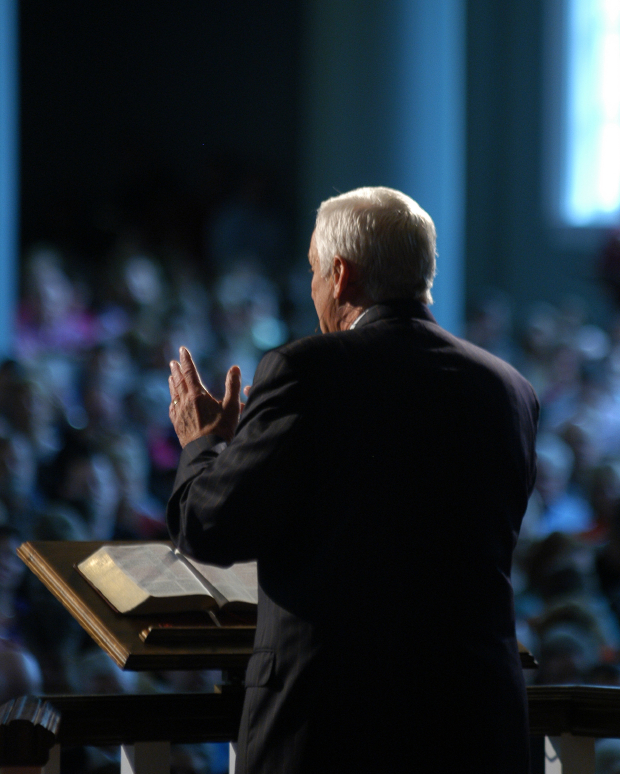 NT Sermon PPT Format
Passage
Dr. Rick Griffith • Crossroads International Church Singapore
BibleStudyDownloads.org
Need
Subject?
Theme
23
TEXT
Book
Let's Study Through Scripture
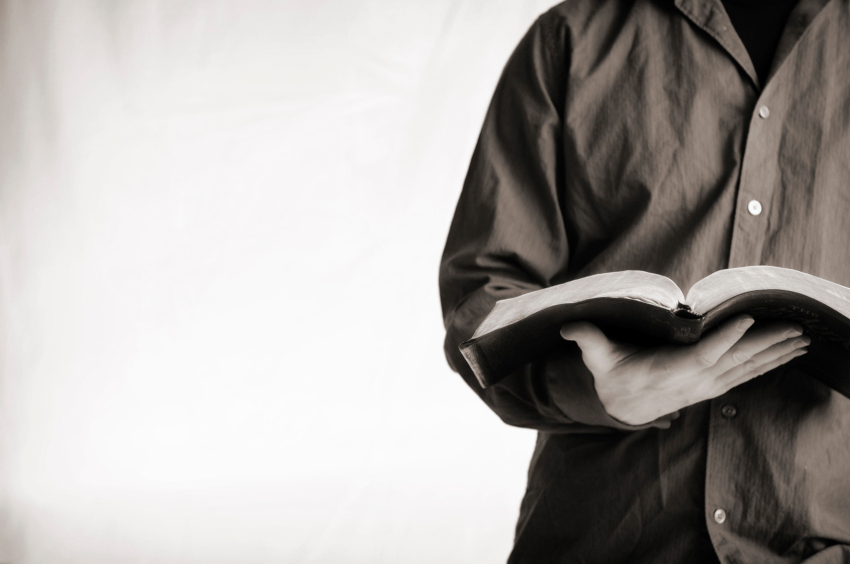 The Bible: Book by Book
Background
Black on White
I. Main Point
Black on White
"Scripture" (6: NLT).
"Scripture" (6: NLT).
"Scripture" (6: NLT).
"Scripture" (6: NLT).
II. Main Point
"Scripture" (6: NLT).
"Scripture" (6: NLT).
"Scripture" (6: NLT).
"Scripture" (6: NLT).
III. Main Point
Main Idea
Text
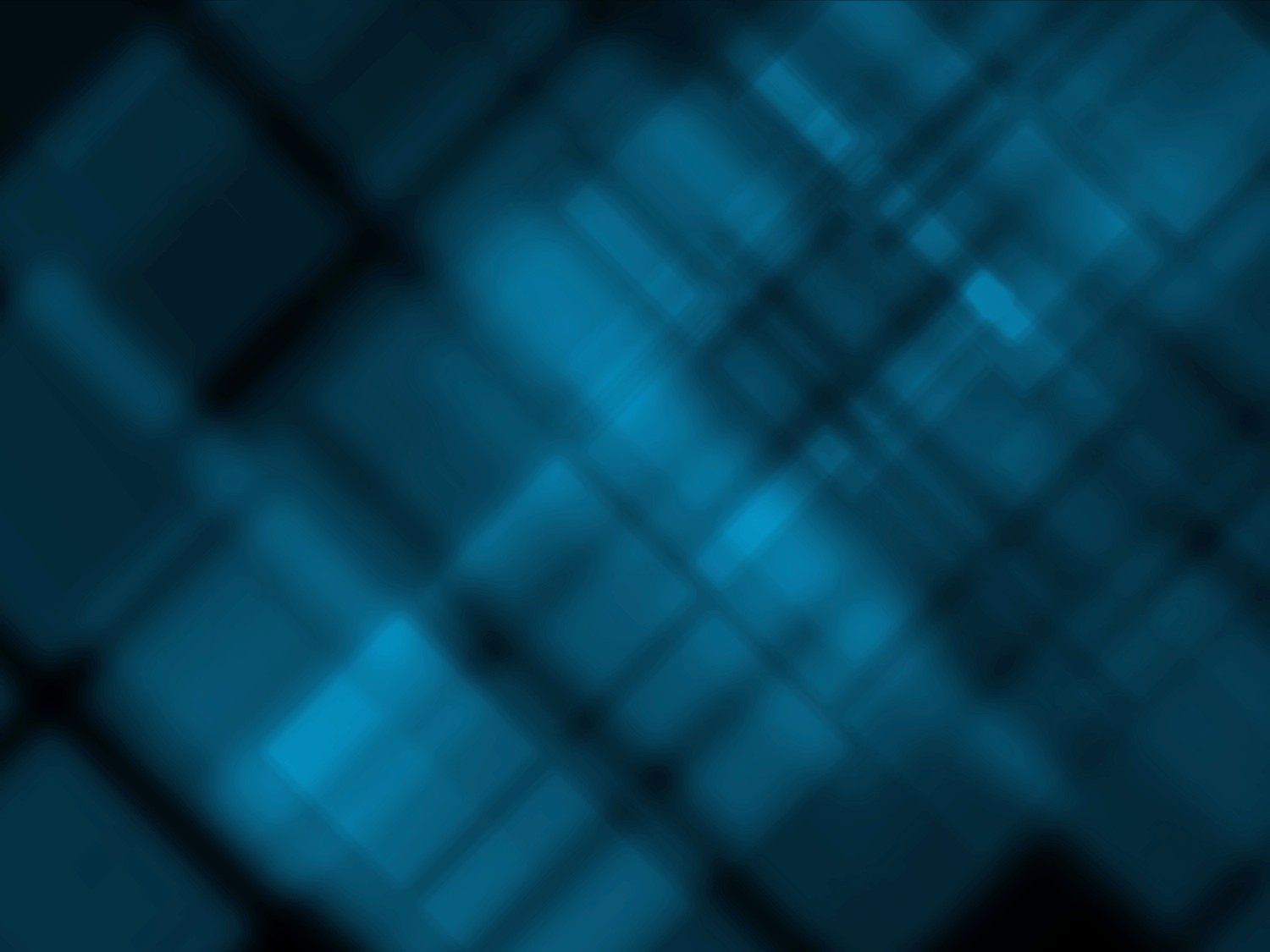 Text
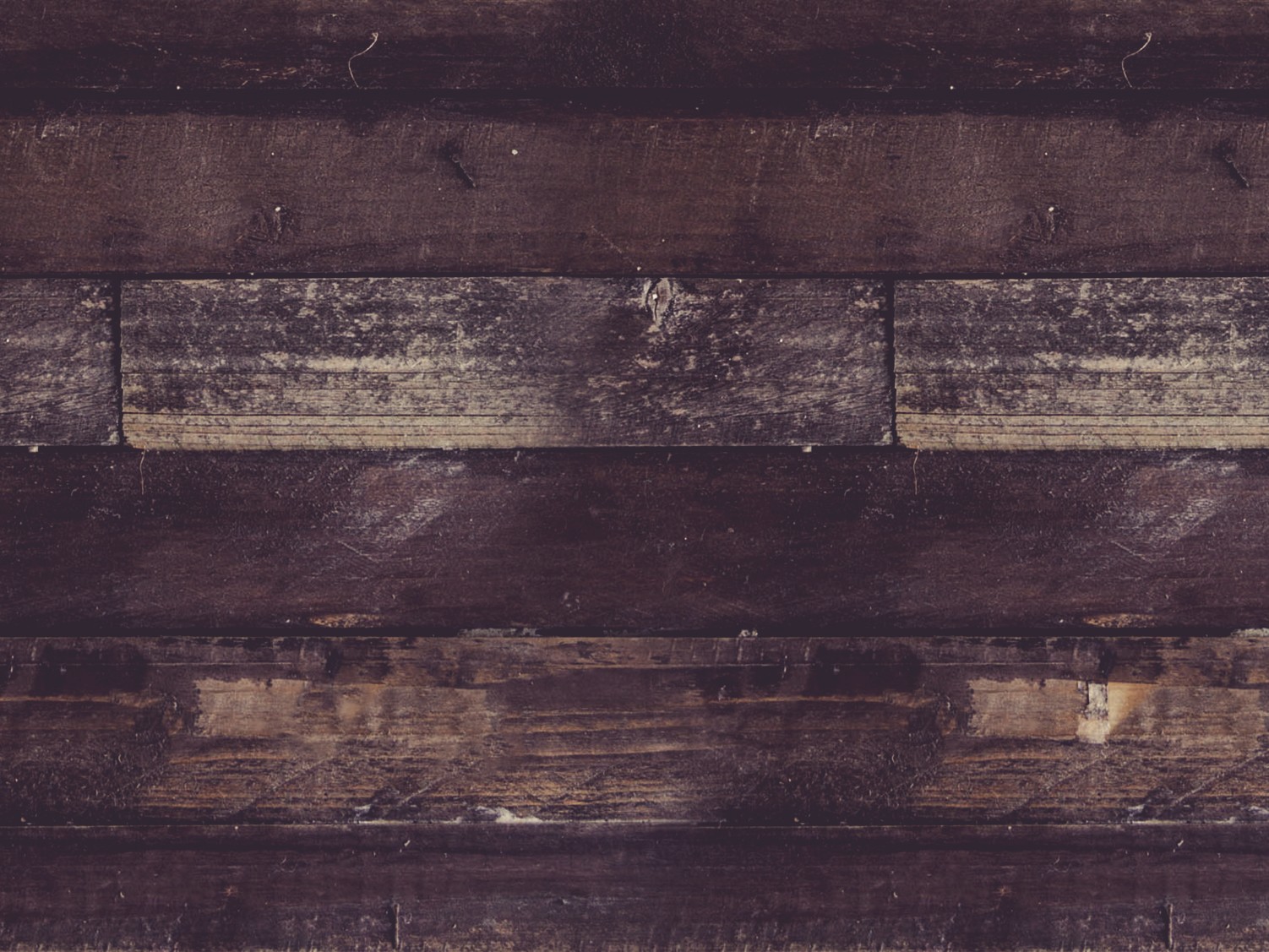 Text
Black
Get this presentation and script for free!
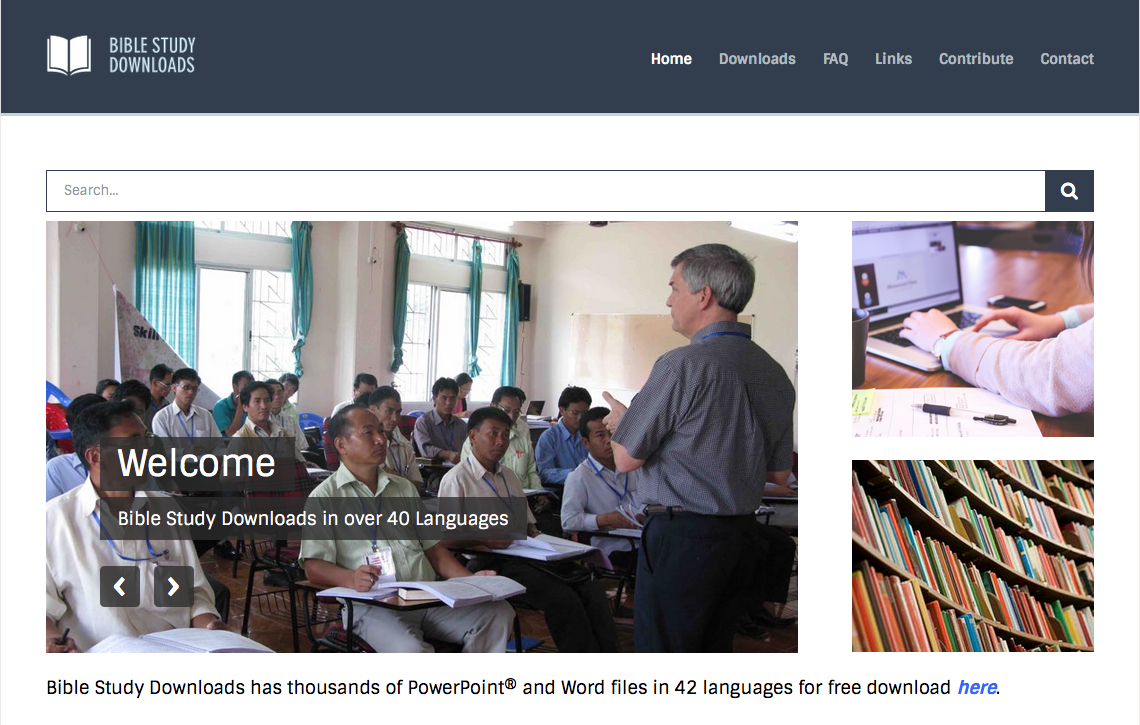 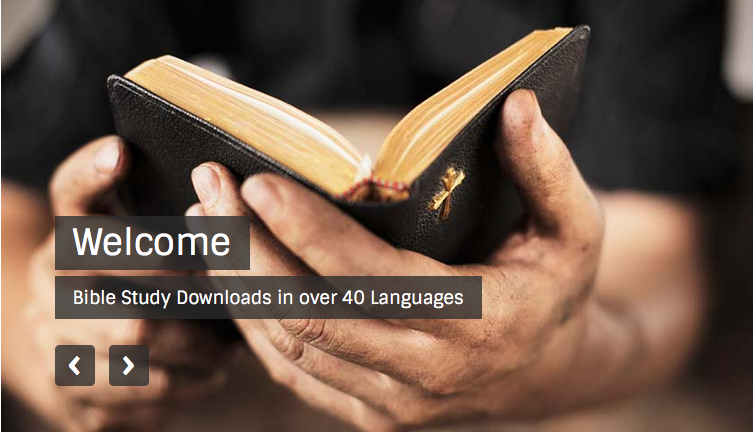 NT Preaching  •  BibleStudyDownloads.org
I. Main Point
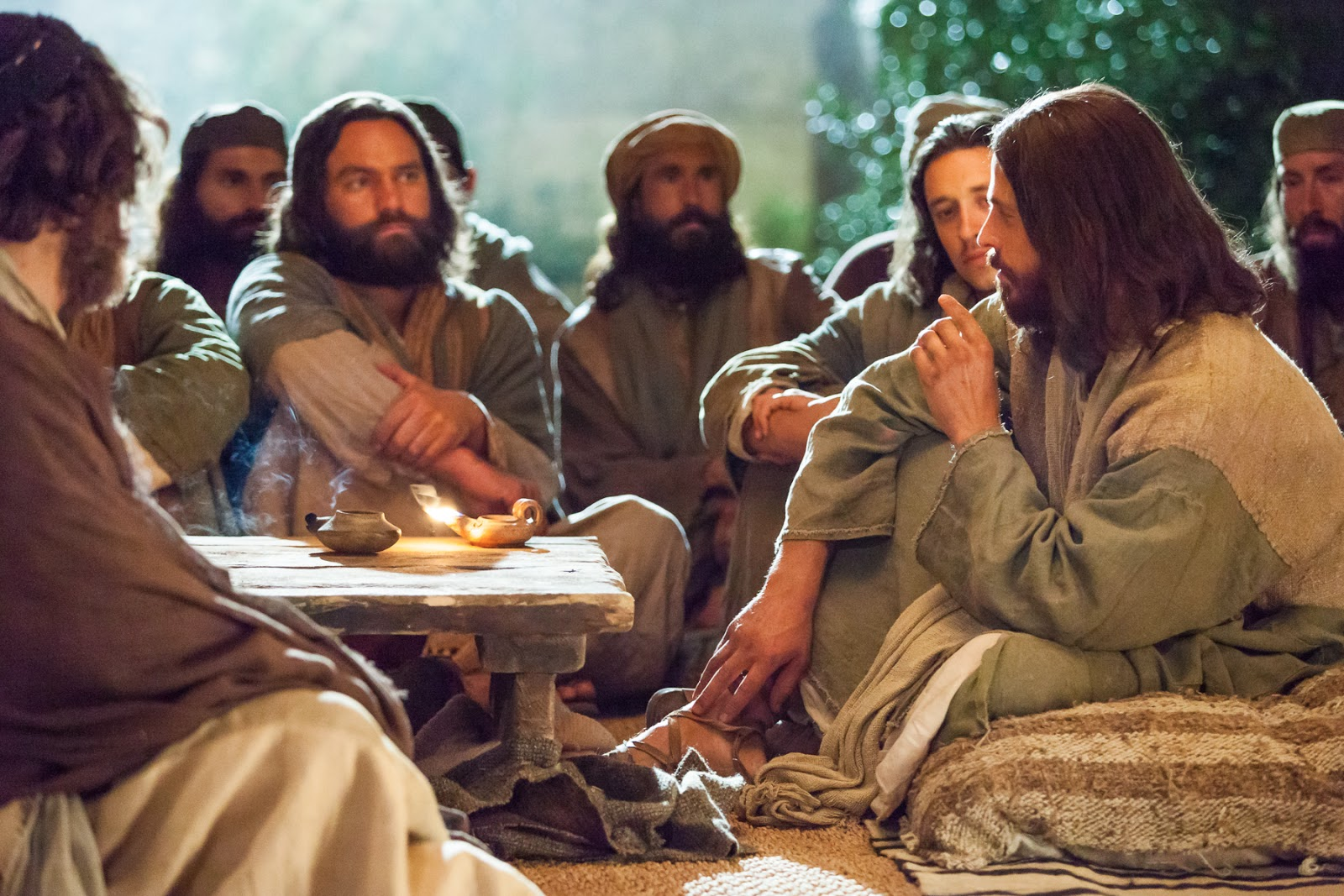 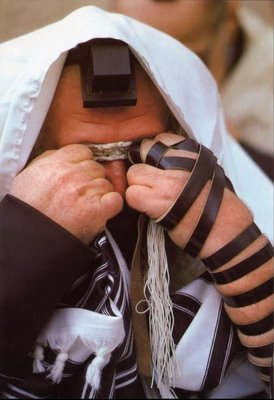 "Scripture" (6: NLT).
52
2
1
4
3
UNIQUE MATERIAL…
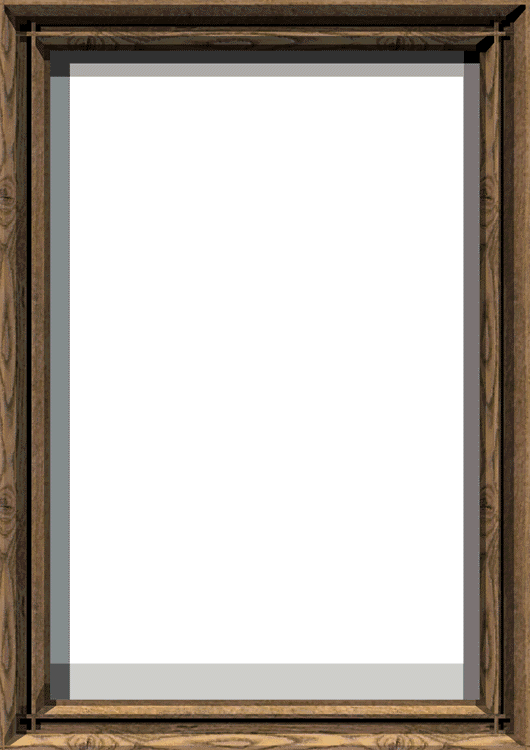 MATTHEW
MARK
7% unique!
BaptismLord's Supper
BirthGenealogy
5000 fedPassion
JOHN
LUKE
92% unique!
16
[Speaker Notes: Each of the Gospels say things that the others don't... 
////    MATTHEW was believed by the early church to have written first...
////    MARK shares a lot of material with Matthew, such as Christ's baptism and supper...
////    LUKE also has much overlap with Matthew and Mark, such as Christ's baptism and supper—but only Matthew and Luke record Christ's birth and genealogy.  However, the fourth… 
////   JOHN, stands alone in terms of its material.  Only 8% of it repeats stories from the others—such as the feeding of the 5000, and, of course, His death and resurrection.
////  But the remaining 91% of JOHN you will find only in JOHN.]
52
2
1
SERVANT
KING
AS:
AS:
WHAT
HE:
WHAT
HE:
DID
SAID
4
3
GOD
GOD/MAN
AS:
AS:
WHAT
HE:
WHAT
HE:
FELT
MEANT
When I Think They Were Written…
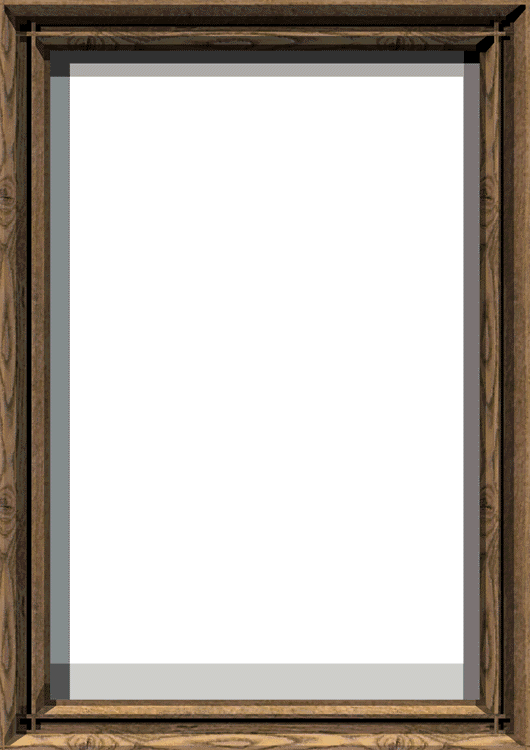 MATTHEW
MARK
JEWS
ROMANS
TO:
TO:
A.D. 64-68
The A.D.40s
JOHN
LUKE
GREEKS
CHURCH
A.D. 69 AFTER THE SYNOPTICS
A.D. 57-59
TO:
TO:
4
27
[Speaker Notes: Now…what about the dates of the writing of these crucial documents?  And here we are left to our best scholarly guesses.  There will ALWAYS be argument here.  But some of the best guesses, based on decades of academic research and study are these – in suggested order…
////	MATTHEW…composed sometime during the A.D. 40s…
////	LUKE is suggested as next, between the years A.D. 57 and 59 A.D…
////	Mark…in the next decade…between 64 and 68…
////	and finally…John’s Gospel…around A.D. 69….but certainly after the Synoptics were set down.  Again, you will always find disagreement on these dates.  However, these dates are from the research of well-known Christian scholars and teachers.]
38a
Chronology of Jesus & Acts
5/4 BC
1 BC
AD 1
14
29
30
33
35
JesusBorn
–1 year–
TiberiusCrowned
15th Yr.Tiberius
–John & Jesus
JesusDied
PaulBelieved
“In the 15th year of Tiberius… John preached” (Luke 3:1)
32-33 years
“Now Jesus himself was about 30 years old when he began his ministry” (Luke 3:23)
Pastoral
Missionary
Prison
3812439-41
NT Overview (Paul's Letters)
“To the remotest part of the earth” (Acts 1:8)
Acts 9  13       14    15  16          18           21     27     28
Apr 48-Sep 49
1Galatia
Apr 50-Sep 52
2Aegean
Spr 53-May 57
3Asia
Feb 60-Mar 62
1Rome
Spr 62-Fall 67
4Spain
Aut 67-Spr 68
2Rome
Summer 35-37
DamascusAntioch
May 57-Aug 59
Trials
Spring 68
Expansion of Church
Fall 49
The
Council
35           48          49          50          52  53          57        60             62              67           68     95
Matt
Luke
Acts
Mark
John
Gal
1 Thess
1 Cor
Eph
1 Tim
2 Tim
2 Thess
2 Cor
Col
Titus
Romans
Philem
Gospels & Acts
Phil
1234
Journeys
Pauline Epistles
Rome
Imprisonments
Pauline
[Speaker Notes: Observations about chronology:
Gospels not written first but throughout NT era
Evangelistic letters preceded pastoral
Rough letter (Galatians) preceded smoother ones]
Black on White
"Scripture" (6: NLT).
"Scripture" (6: NLT).
"Scripture" (6: NLT).
"Scripture" (6: NLT).
"Scripture" (6: NLT).
"Scripture" (6: NLT).
Black on White
I. Main Point
"Scripture" (6: NLT).
"Scripture" (6: NLT).
"Scripture" (6: NLT).
"Scripture" (6: NLT).
Black on White
"Scripture" (6: NLT).
"Scripture" (6: NLT).
"Scripture" (6: NLT).
"Scripture" (6: NLT).
Black on White
I. Main Point
"Scripture" (6: NLT).
"Scripture" (6: NLT).
"Scripture" (6: NLT).
"Scripture" (6: NLT).
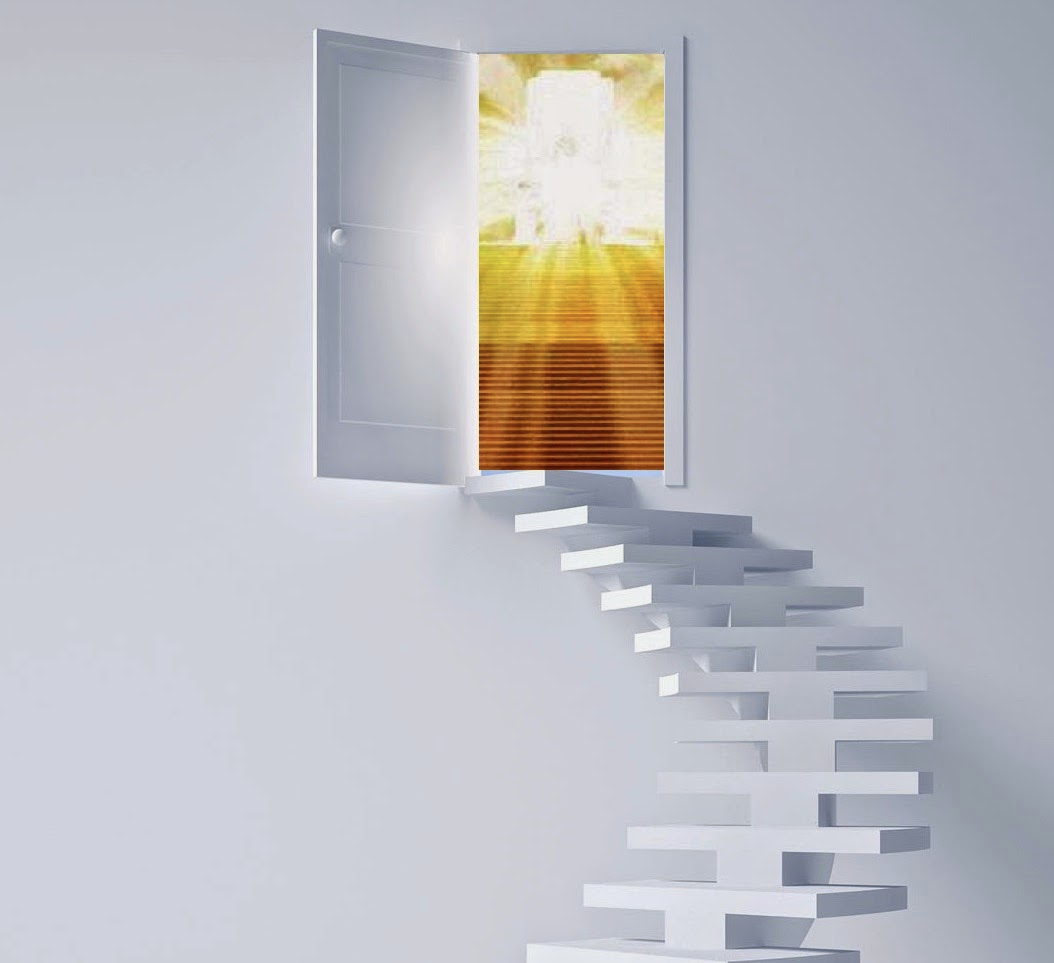 Entering the Kingdom of Heaven
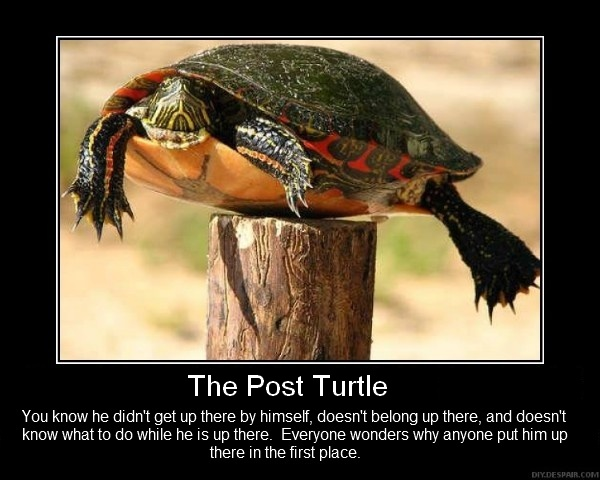 Title
Explanation
EXILES
WORSHIPPERS
INTO
Blue Background
LIVE WELL
LAUGH OFTEN
LOVE MUCH
Blue Background
LIVE WELL
LAUGH OFTEN
LOVE MUCH
Blue Background
1
2
3
4
Blue Background
Black Text
Website
This is my nephew, Skippy.He's your new boss.
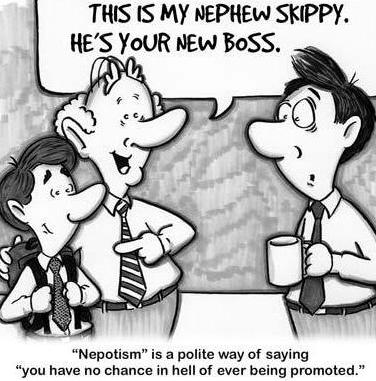 Nephew
Black Text
Website
Title
Title
Black
Black
Get this presentation and script for free!
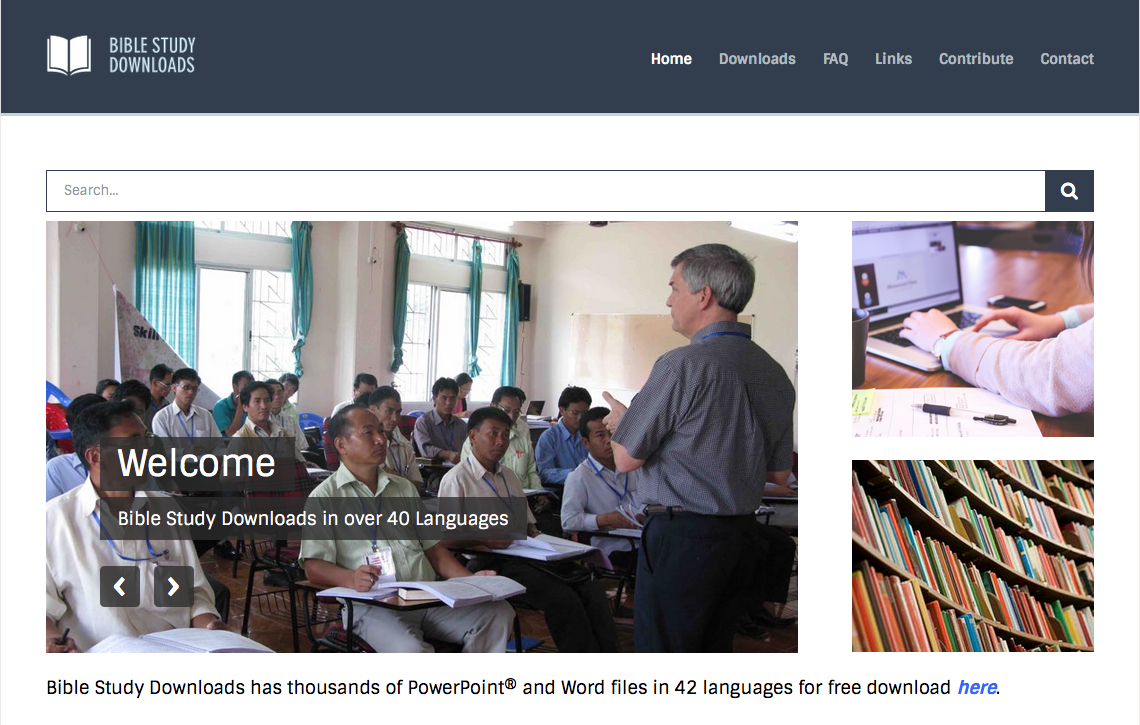 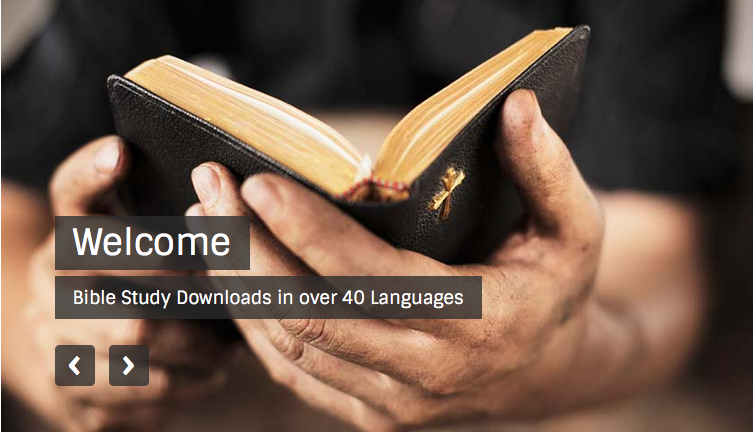 NT Preaching  •  BibleStudyDownloads.org